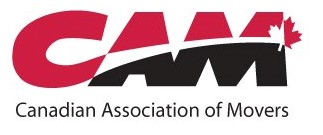 CURING CANNABIS CONFUSION
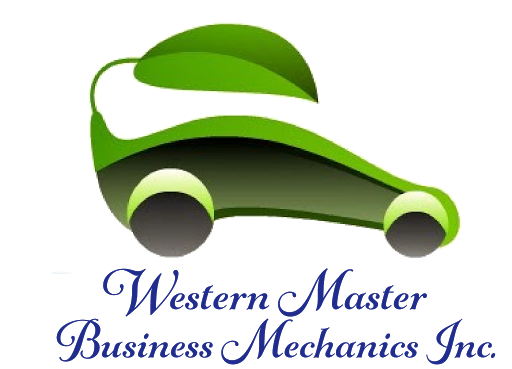 A Guide Through The Haze
November 19th, 2018
TOPICS
NEXT STEPS
This Photo by Unknown Author is licensed under CC BY
Wilson vs Transparent Glazing Systems
Work Place Policy
Duty to Report Procedure

Accommodation Policy for Medical Issues Based on Job Descriptions and Jobs Demands Analysis

Performance Issues and Documentation

Hierarchy of Disciplinary Responses
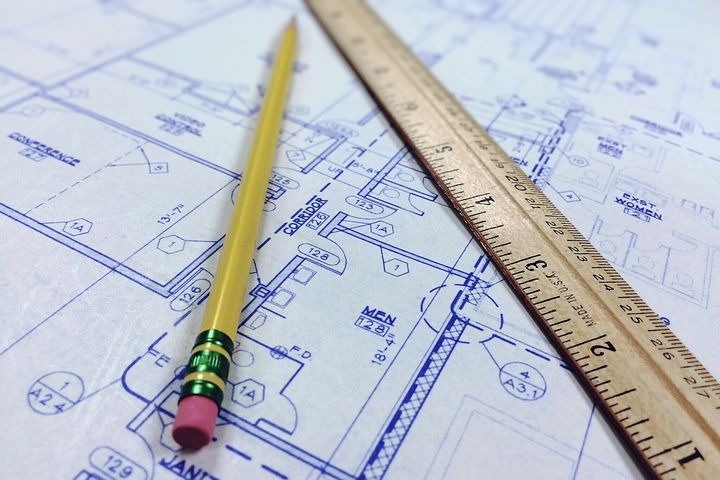 Work Place Education
Employee Education & Sign Off

Leadership Training 

Difficult Conversation Training

Cultural Change & Discrimination
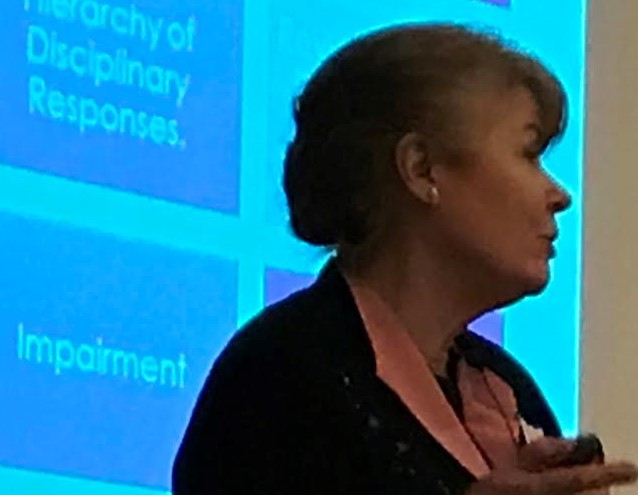 HRPA 
2015
research
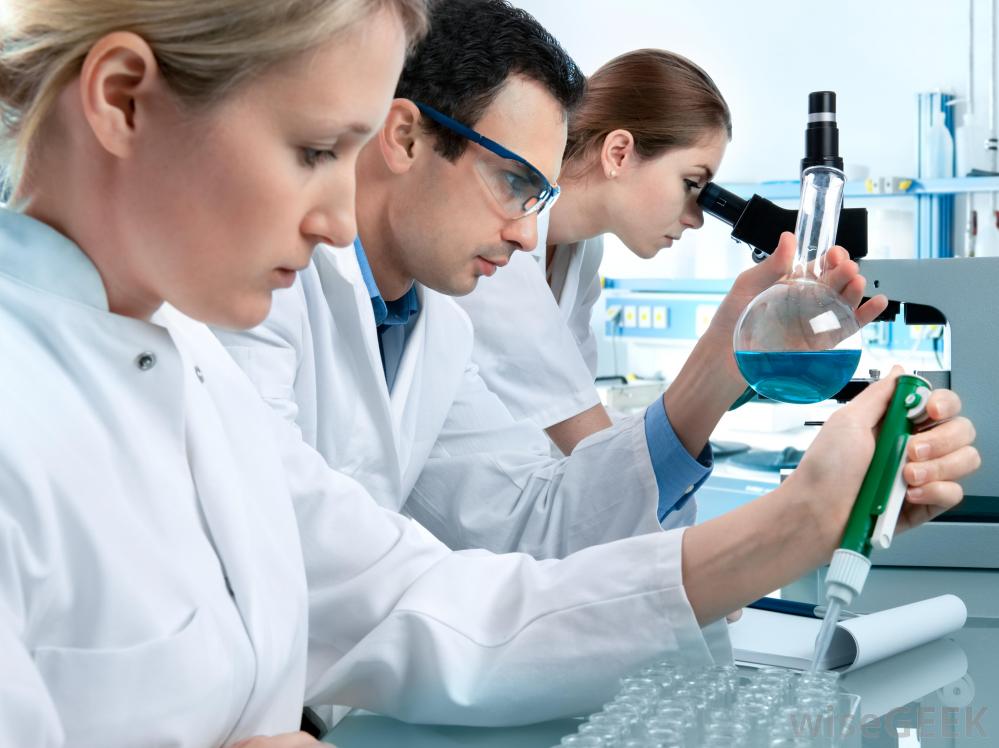 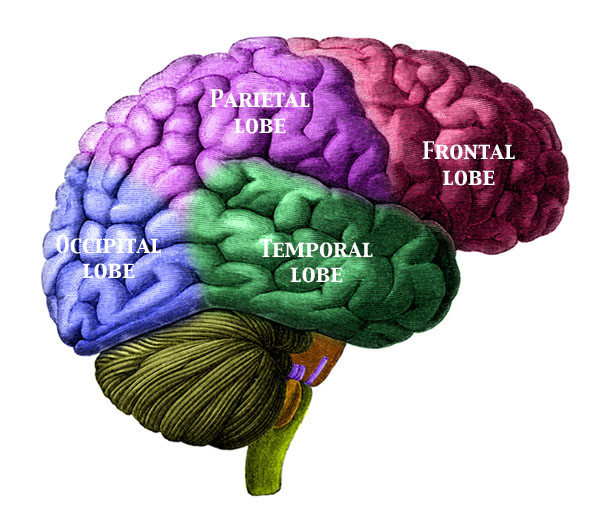 EFFECTS OF CANNABIS
Dizziness, drowsiness, feeling faint Impaired memoryDisturbances in attention concentration Disorientation, confusion, slowing of time 
Suspiciousness, anxious, paranoia
Impairment of motor skills and mobility
Worsening of seizures 
Hypersensitivity (dermatitis or hives)
Fast heartbeatCauses Nausea and vomiting
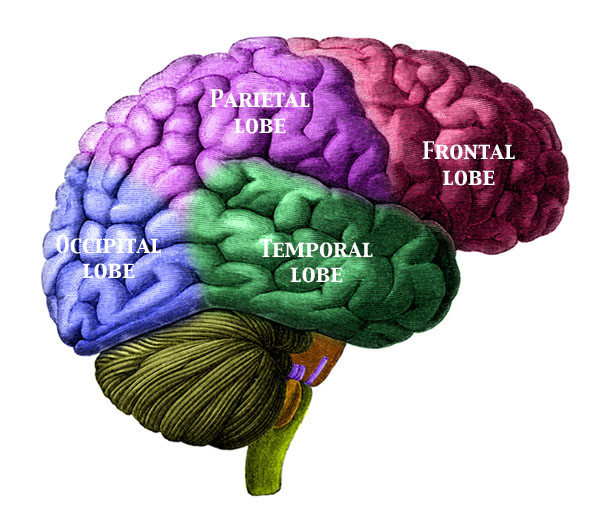 EFFECTS OF CANNABIS
Reduces Episodes of  SeizuresImproves Control Of Episodes of AnxietyEffective Treatment of chronic pain in adultsReduces Vomiting and Nausea for Chemotherapy PatientsIncreases Appetite and Decreases Weight LossPositive Impact on Tourette's SymptomsImproves MobilityAids In Focusing Attention
BILL C-45 2001
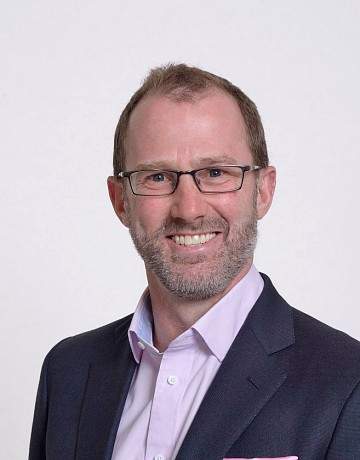 Federal Government Providing 1.4 Million Dollars to 14 Research Projects  2017
SEPTEMBER 2, 2018
Health Canada Spending $100M on Cannabis Education over 6 years
LEGISLATION
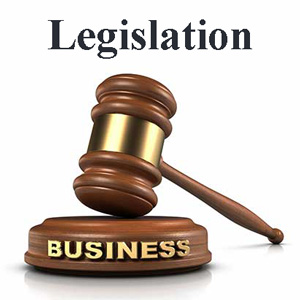 THREE BILL C-45’s
2001                  2004                      2018 
 MRRA                 WESTRAY             CANNABIS
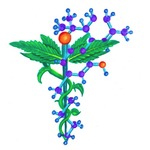 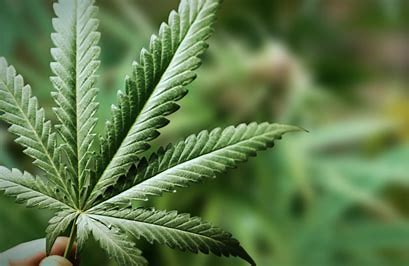 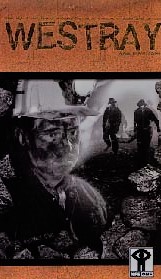 RECREATIONAL
LEGALIZATION
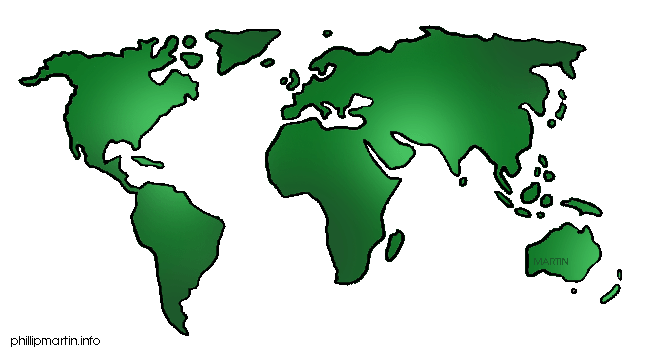 Canadians continue to use cannabis at some of the highest rates in the world.  
14. 5 MILLION CANADIANS USED CANNABIS 2015
          21% of Youth & 30% of Young Adults
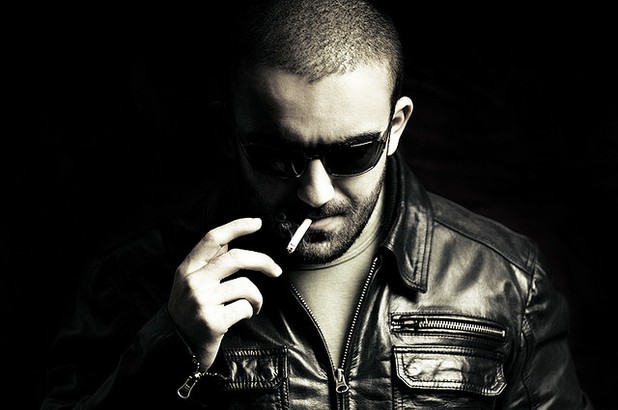 BLACK MARKET CANNABIS
400,000 KILOS Sold Annually By Black Market
Containing  Contaminants: Pesticides, Other Drugs, Metals, Mould
This Photo by Unknown Author is licensed under CC BY
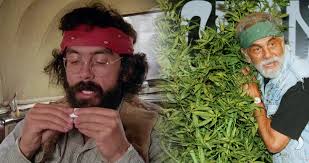 Tommy
Chong
3% to 5%
1960
Tommy Chong 30% to 80%
Black Market
Today
The High from 1 joint today 
could be the equivalent of approximately 15 joints from 1970
The Government of Canada’s Goal for Legalizing, Regulating, and Restricting Access to Cannabis
Keep Cannabis out of the Hands of Canadian Youth
Prevent Organized Crime from Continuing to Profit from Cannabis
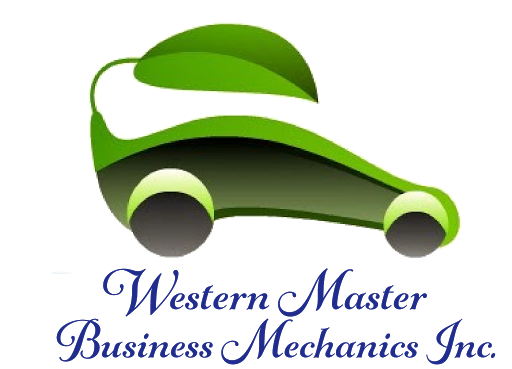 BILL C-45 2018 RECREATIONAL CANNIBUS
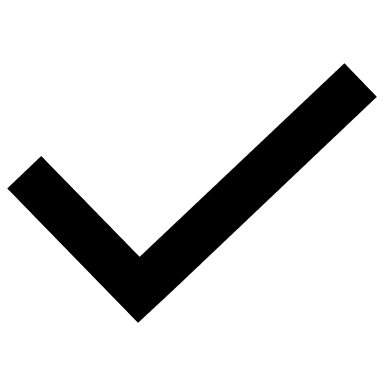 CANNIBUS OILS, VAPOURS, SMOKING
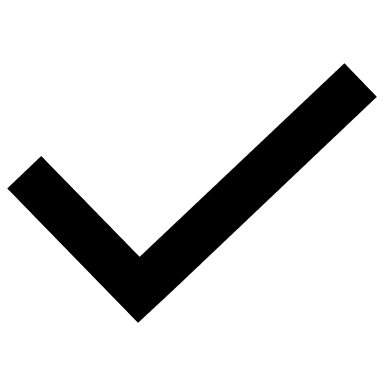 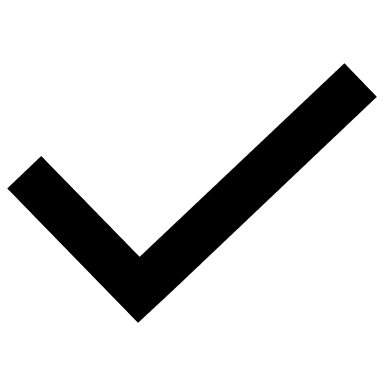 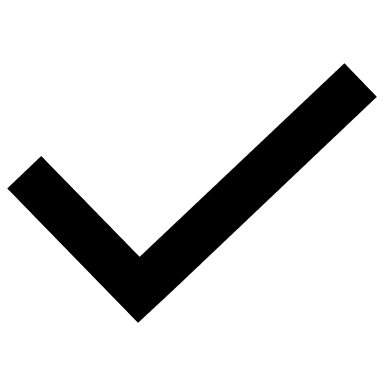 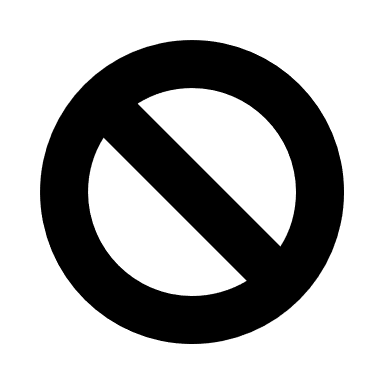 BILL C-45 2018 RECREATIONAL CANNIBUS
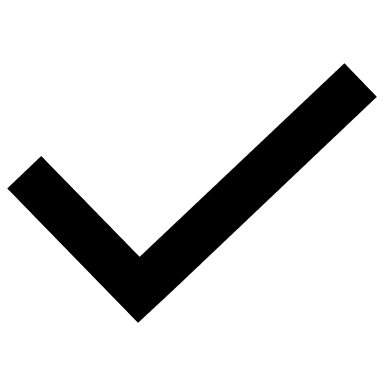 NO CANNIBUS EDIBLES
UNTIL 2019
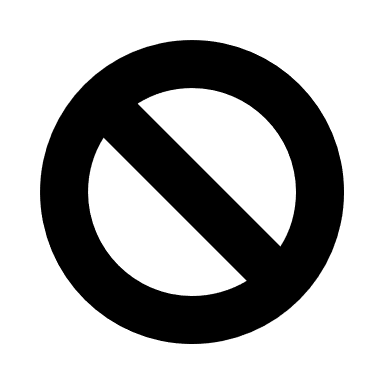 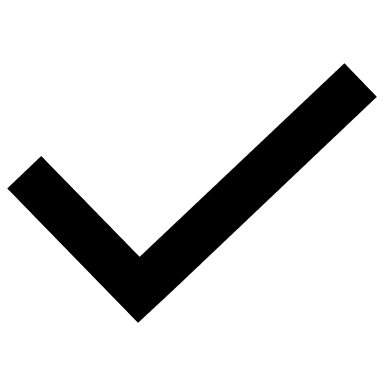 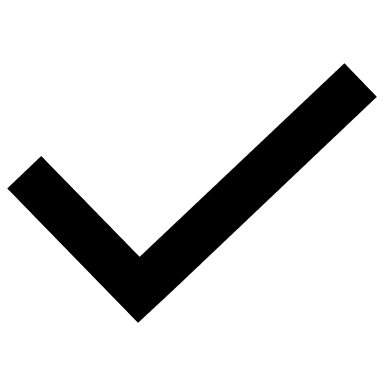 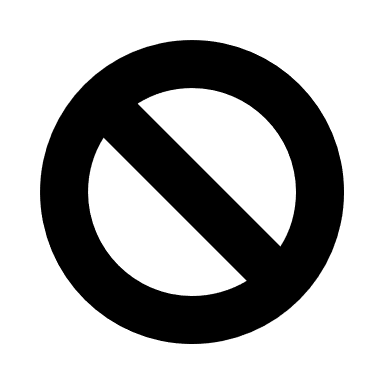 24
FEDERAL BILL C-45 and BILL C-46
FEDERAL
NATIONAL PARKS CONSUMPTION
APPROVED FOR: REGISTERED CAMPGROUNDS & BACKWOODS HIKING TRAILS
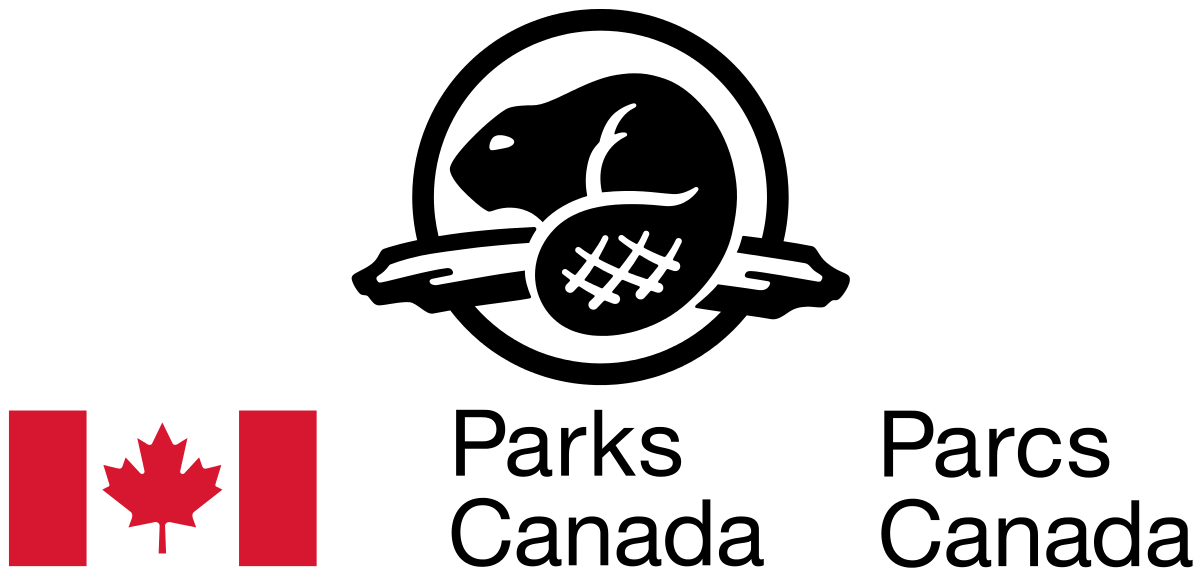 This Photo by Unknown Author is licensed under CC BY-SA
PROVINCES AND TERRITORIES  RECREATIONAL CONSISTENT
PROVINCES AND TERRITORIES  RECREATIONAL NOT CONSISTENT
RECREATIONAL CONSUMPTION- PROVINCIAL
BANNED
Where Minors Congregate
  Use in Vehicles
ZERO PUBLIC CONSUMPTION
 Manitoba, New Brunswick, Newfoundland, PEI, Saskatchewan, Yukon
PUBLIC CONSUMPTION ALLOWED  Designated  Smoking Areas in the Rest of Canada 
EXCEPTION
Prohibited by the Municipality
BANNED 
                           Vehicles  & Where Minors Congregate

ZERO PUBLIC CONSUMPTION
 Manitoba. New Brunswick, PEI, Newfoundland, Saskatchewan, Yukon

SOME PUBLIC CONSUMPTION:
                Designated Smoking Areas in the Rest of Canada

EXCEPTION
                               Where Prohibited by Municipality
MUNICIPALITIES RECREATIONAL
FEDERAL
Policy audit
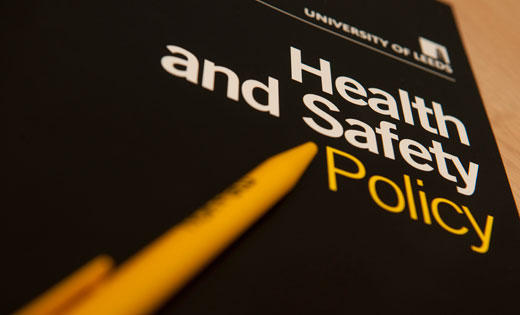 Employer Legal Obligations and Responsibilities
Governance
EMPLOYER
[Speaker Notes: Purpose: 
Illustrate the limitations of existing drug & alcohol policies]
Employer Responsibilities
STARTHERE
TEAM INPUT
This Photo by Unknown Author is licensed under CC BY
POLICY MUST HAVES
EMPLOYER
POLICY MUST HAVES
EMPLOYEE
INDEPENDANT CONTRACTORS & THE PUBLICON YOUR WORKSITE
Some Variation By Province
Complex Web of CCHOS Laws
Reasonable Care-Business, Worker, Public
Insurance Coverage & Report

EMPLOYER DUTY
Protect the Health, Safety and Welfare Of Employees and OTHER people who might be affected by their business.
BEST PRACTISESCONTACTOR & PUBLIC
Site Visitors Policy
 Sign In, Review Relevant Safety Policies, Provide Safety Equipment if Needed, Educate Staff
 
Contractor Sign Off on Policy Statement  
Must have in place or enforce an Alcohol and Drug Policy which meets or exceeds your Policy or place use your policy
IMPAIRMENT
Drager Drug Test 5000
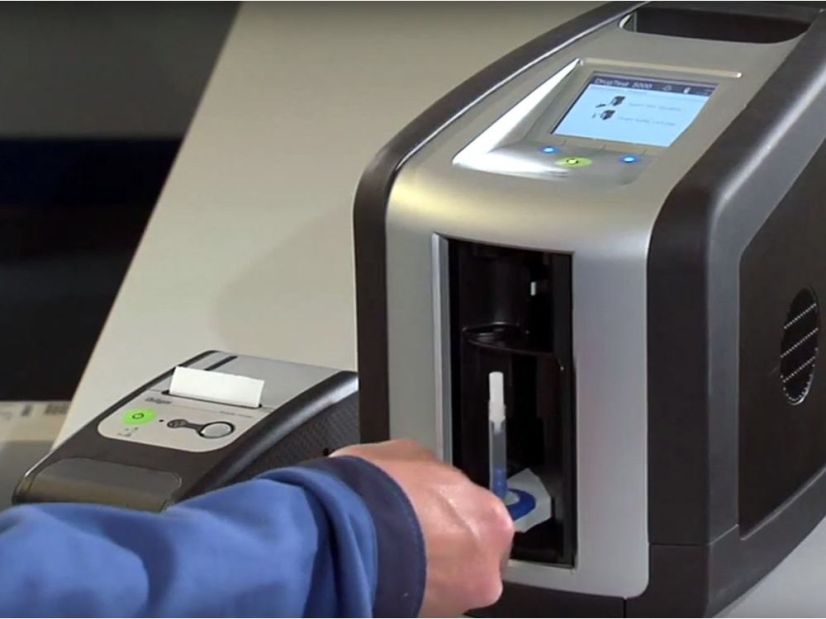 Punishments Increased
Justice Minister Jody Wilson-Raybould approved August 27
Cannabis and Cocaine 
Present but impaired?
Not suited to cold temps
12% to 15% false positives
HR Charter and Courts
IMPAIRMENT
Canadian Human Rights Commission uses the following characteristics as they relate to changes in an employee’s attendance, performance or behavior:
Personality changes or erratic behavior (e.g. increased interpersonal conflicts; overreaction to criticism)
Appearance of impairment at work (e.g., odor of alcohol or drugs, glassy or red eyes, unsteady gait, slurring, poor coordination)
Working in an unsafe manner or involvement in an accident/incident
Failing a drug or alcohol test (if applicable)
Consistent lateness, absenteeism, or reduced productivity or quality of work
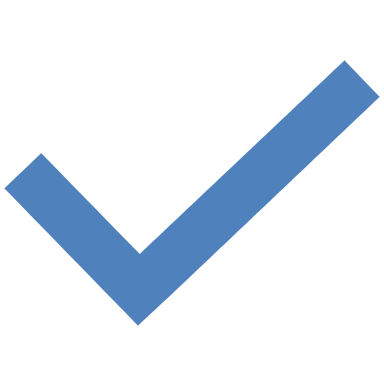 IMPAIRMENT COMMON CAUSES                                   
Medications 
Alcohol Intoxication
Stress     
Undiagnosed Illness 
Fatigue 
Addiction
NOTE:  Impairment is not universal, not all individuals respond the same to these sources
accommodation
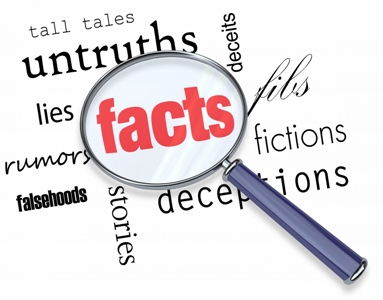 Medical Cannabis Bill C-45 2001
EMPLOYERS
EMPLOYEES
ACCOMMODATION
Medical usePOLICYREVIEW
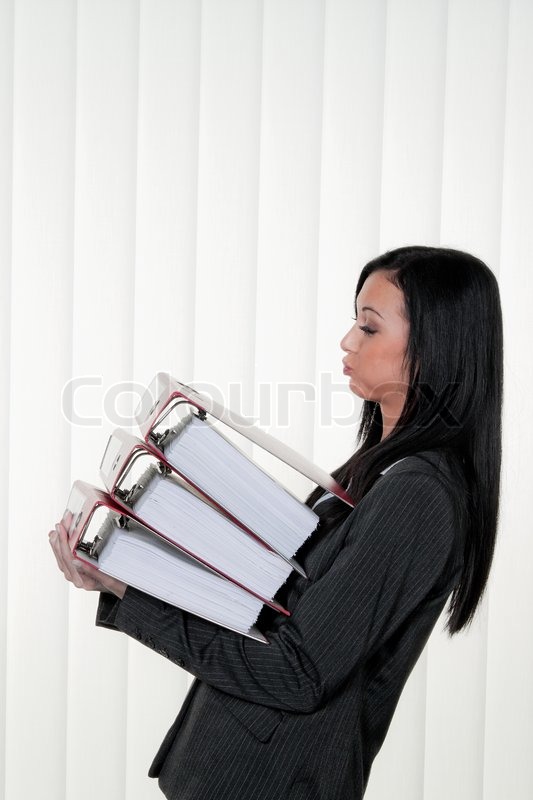 Physical Demands Analysis
Break Job Into Steps

Lifting: How Much,  How Often, How It Is Done
Positional: Standing, Walking, Sitting, Climbing
Possible Alternative Tasks

Templates Available
THE CRISIS
HOW OFTEN TO REVIEW POLICY?
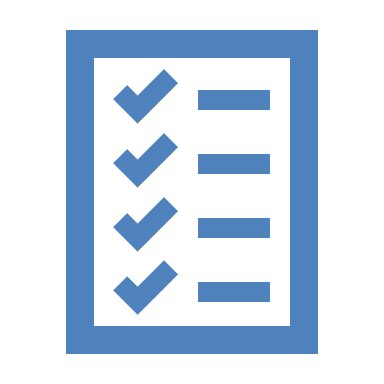 New Staff New PositionNew LegislationAfter IncidentsAnnuallyNew LocationExpansion
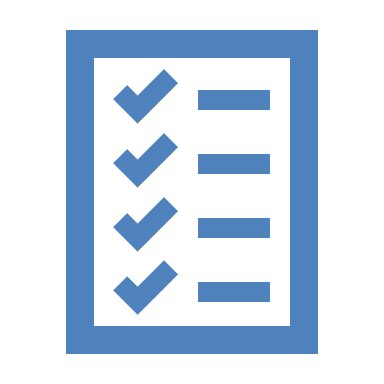 POLICY COMPLETED-SO WHAT?
IF A TREE FALLS IN THE FOREST AND NO ONE IS

THERE  TO  TWEET ABOUT IT…..





DID IT REALLY HAPPEN?
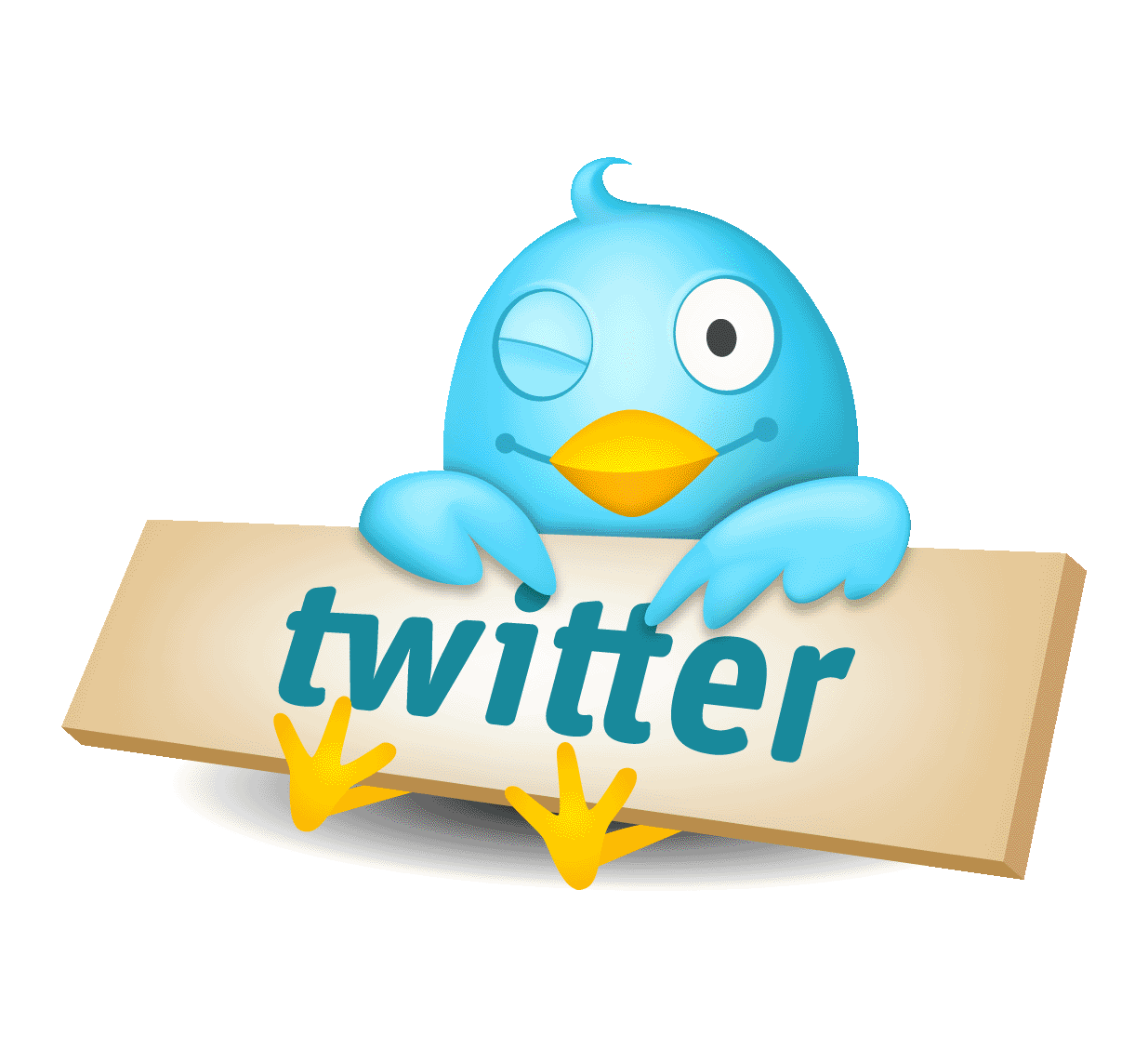 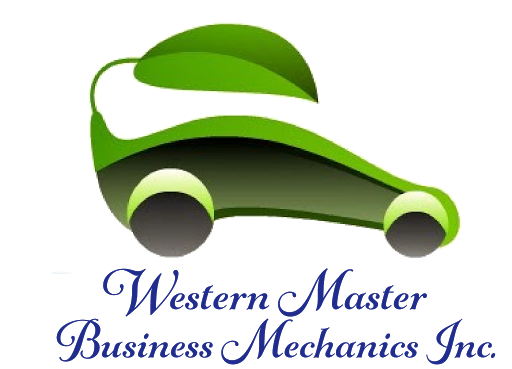 education
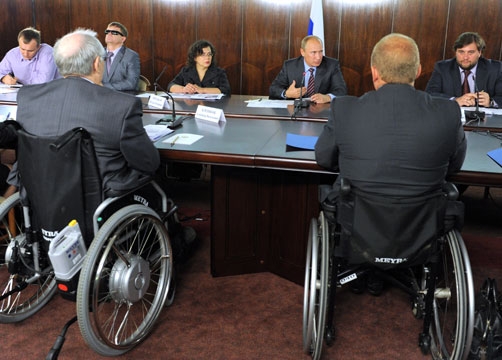 Work place concerns
EMPLOYEE  RESPONSIBILITIES
Employees Must…
Work place concerns
WORKSHOP & TRAINING
                   Quizes
  Review Job Descriptions Demands Analysis
Regular Updates
SIGN OFF PROCEDURES
Board
Union
   Volunteers
      Shareholders
     Contractors
ROLLOUT
LEADERSHIP
Work place concerns
Work place concerns
The Difficult Conversation Training
Success Factors for Performance Conversations
Courage
Accountability
Goals
Clarity
Openness
EQUALITYNO STIGMASNo DISCRIMINATIONDO ASK &DO TELL
CULTURE AND LEADERSHIP
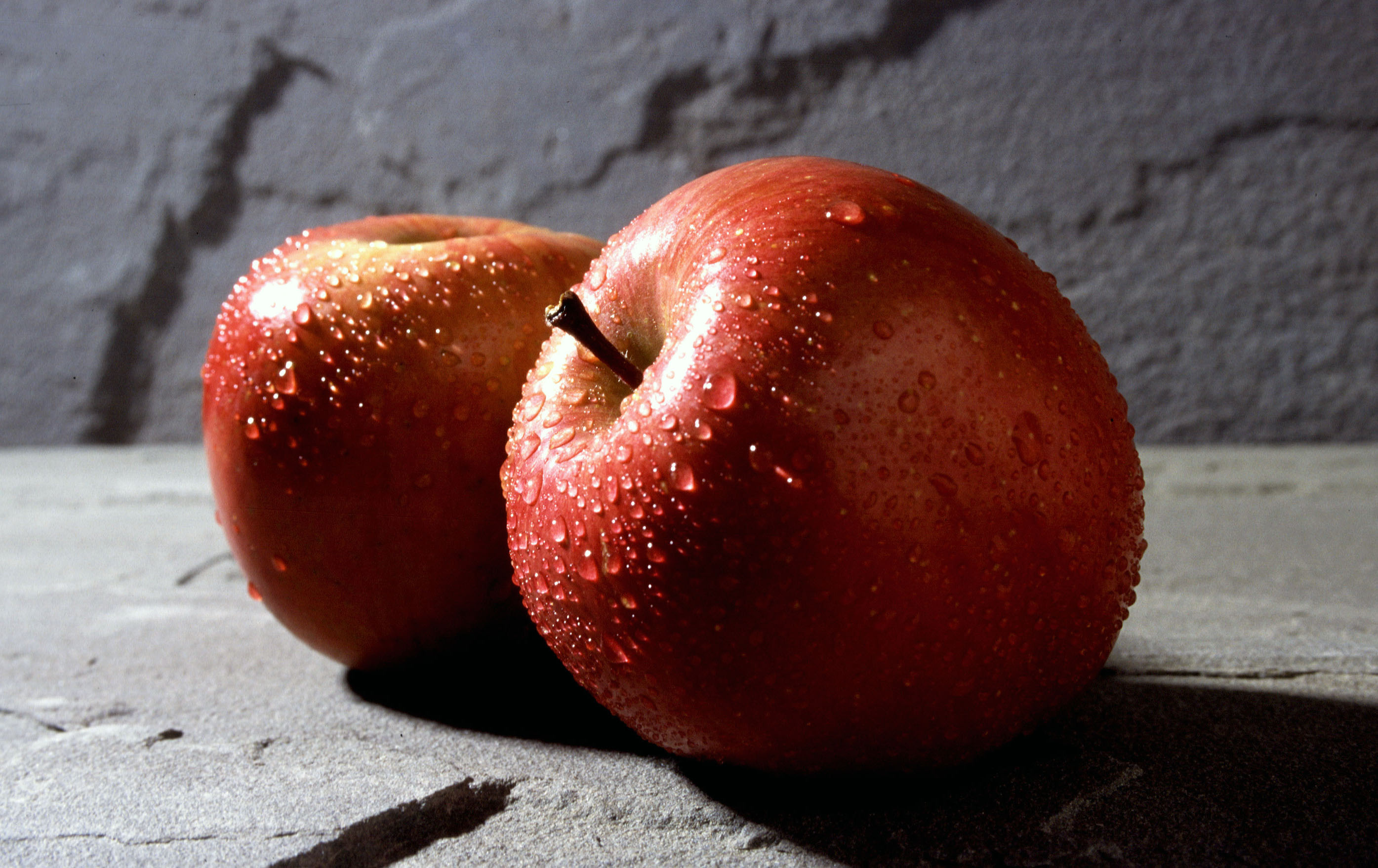 HEALTHY EMPLOYEES
Obesity
Alcohol
Cannabis
Tobacco
Sedentary Lifestyle
Poor Eating Habits
Lack of Sleep 
Stress Management
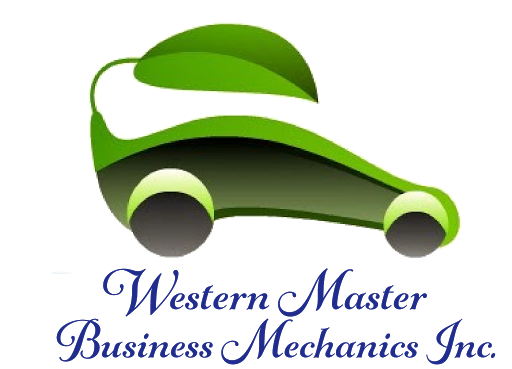 TOPICS COVERED
[Speaker Notes: Use a show of hands to see what is keeping these people awake.
Query the audience to see what are some other concerns they have with the upcoming legislation.]
EDUCATE
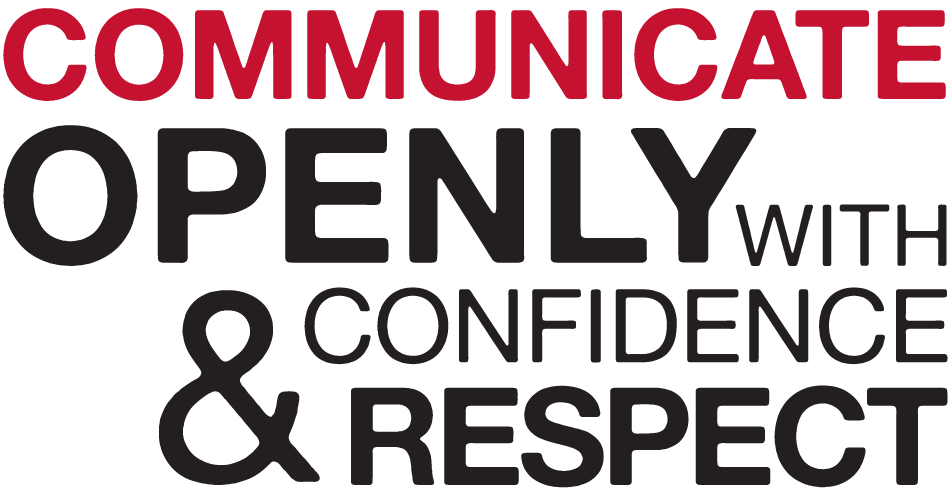 “Canada Legalizes Pot” Heather Douglas 2018
  CCHOS Impairment in the Workplace Certificate Program
  Health Canada “Health Effects of Cannabis Fact Sheet”
https://www.theglobeandmail.com/news/...online...legal-marijuana.../article37019186/
http://business.financialpost.com/commodities/a-brief-look-at-provincial-appro
https://en.wikipedia.org/wiki/Legality_of_cannabis_by_country
nes A Best Practise Guide” 2014
Our Research Resources
https://www.canada.ca/en.html
https://www2.gov.bc.ca
www.gov.yk.ca
https://www.alberta.ca/
www.gov.nt.ca/
https://www.saskatchewan.ca/
https://www.gov.nu.ca/ 
https://www.gov.mb.ca/
https://www.ontario.ca/page/government
www.gouv.qc.ca/EN/Pages/accueil.aspx 
“Canadian Model for Providing a Safe Workplace: Alcohol and Drug Guidelines A Best Practise Guide” 2014
Our Research Resources
Human Resources Professional Association  “Clearing the Haze-The Impacts of Marijuana in the Workplace”
Canadian Federation of Apartment Associations : “Submission to Health Canada, The Department of Public Safety and the Attorney General of Canada” 2017
Impaired at work. A guide to accommodating substance dependence - Canadian Human Rights Commission
Information for Health Care Practitioners - Medical Use of Cannabis - Health Canada
Is your Drug and Alcohol Policy Up to Date - Workplace Safety North
Problematic Substance Use that Impacts the Workplace – A Step-by-Step Guide & Toolkit to Addressing it in Your Business/Organization - Atlantic Canada Council on Addiction
Our Research Resources
Human Resources Professional Association  “Clearing the Haze-The Impacts of Marijuana in the Workplace”
Canadian Federation of Apartment Associations : “Submission to Health Canada, The Department of Public Safety and the Attorney General of Canada” 2017
Impaired at work. A guide to accommodating substance dependence - Canadian Human Rights Commission
Information for Health Care Practitioners - Medical Use of Cannabis - Health Canada
Is your Drug and Alcohol Policy Up to Date - Workplace Safety North
Problematic Substance Use that Impacts the Workplace – A Step-by-Step Guide & Toolkit to Addressing it in Your Business/Organization - Atlantic Canada Council on Addiction
“
Our Research Resources
“Workplace Strategies: Risk of Impairment from Cannabis” Canadian Center for Occupational Health and Safety
https://globalnews.ca/news/4123831/10m-marijuana-processing-plant-coming-to-east-london/
https://lcbocannabisupdates.com/
http://www.cbc.ca/news/canada/manitoba/retail-cannabis-stores-manitoba-1.4538478
http://www.cbc.ca/news/canada/saskatchewan/legalized-marijuana-regina-city-hall-1.4534209
https://www.edmonton.ca/city_government/cannabis.aspx
ace: Alcohol and Drug Guidelines A Best Practis
Our Research Resources
NEXT STEPS
Any Questions?
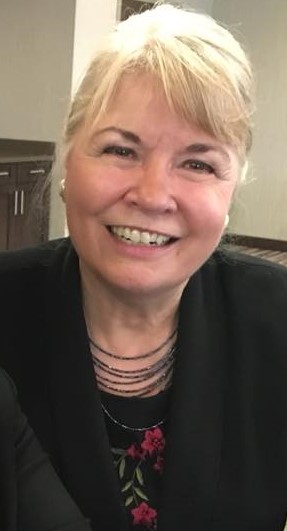 THANK YOU for the GIFT of Your TIME
Contact Us:
Western Master Business Mechanics Inc.
403-966-0957
westernbusinessmechanic@gmail.com
                          http://www.westernmechanics.com/
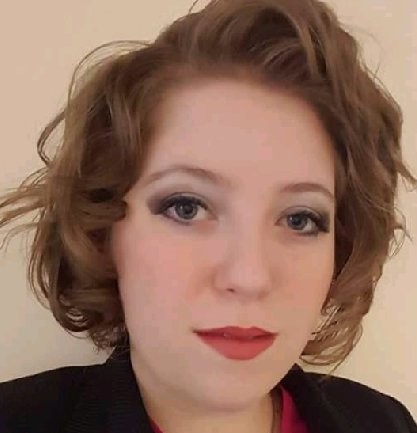 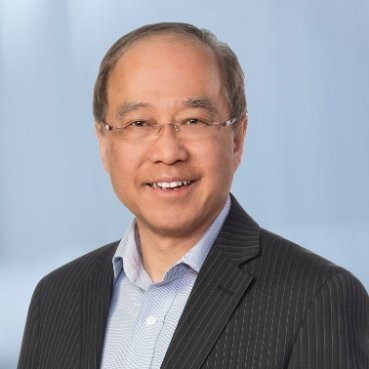 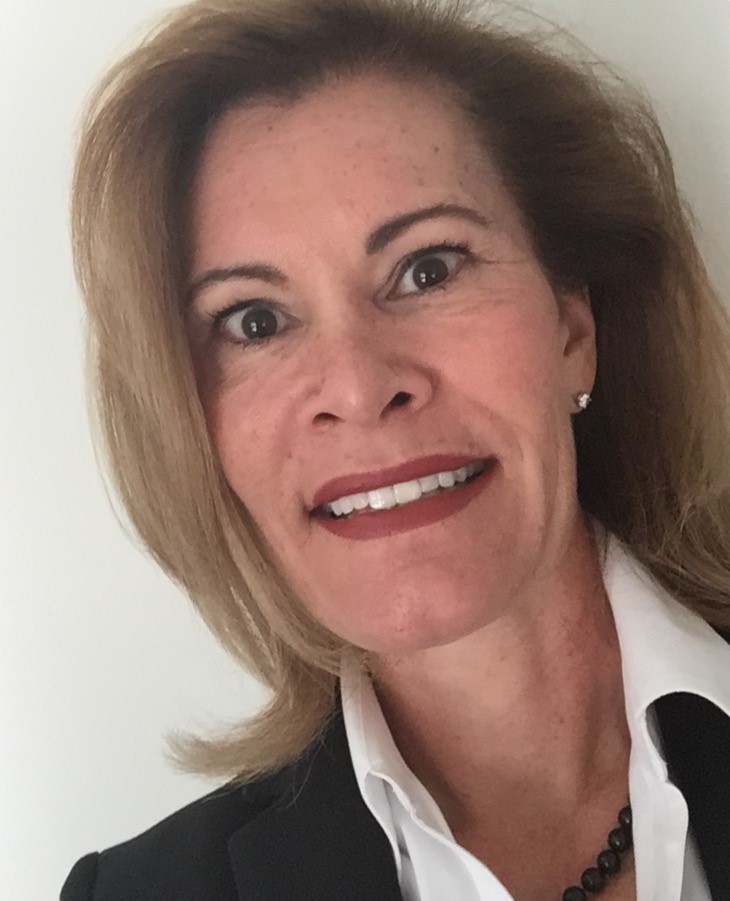 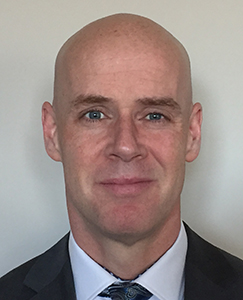 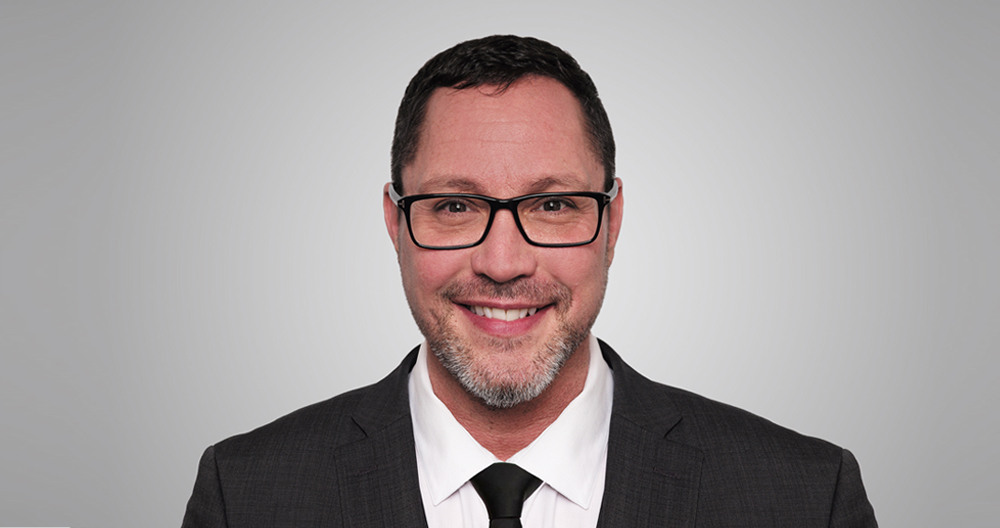 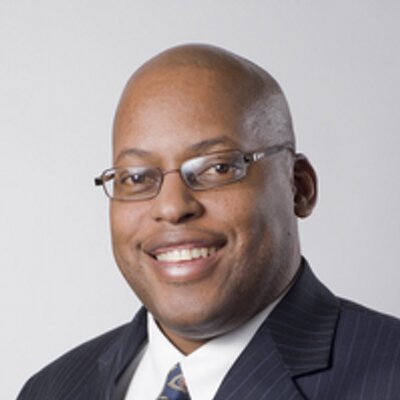 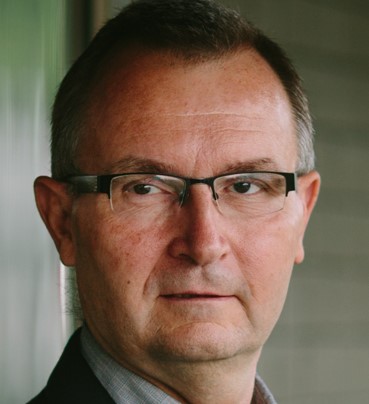